SARS in ARS
Datenstand 09.08.2022
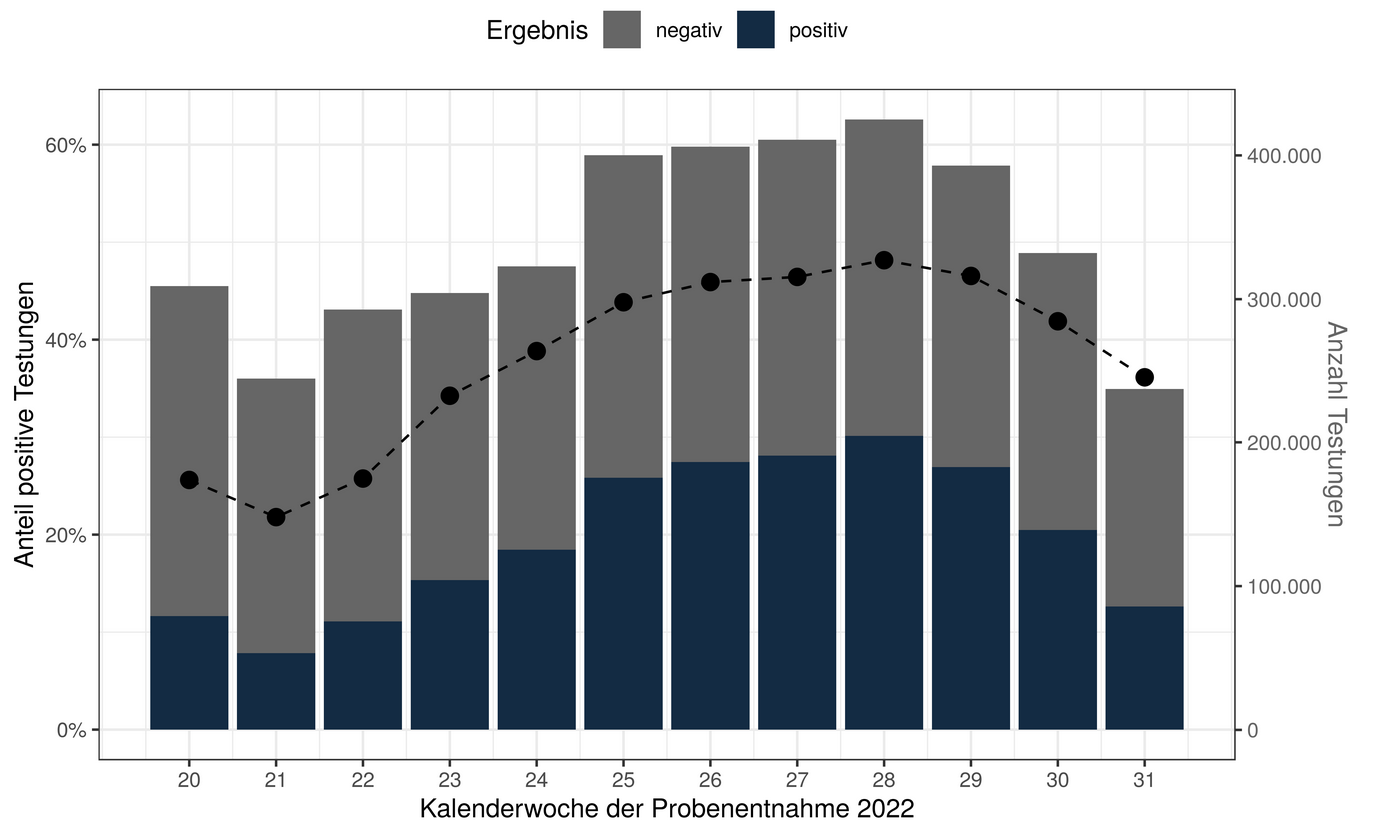 1
SARS in ARS: Datenstand 09.08.2022
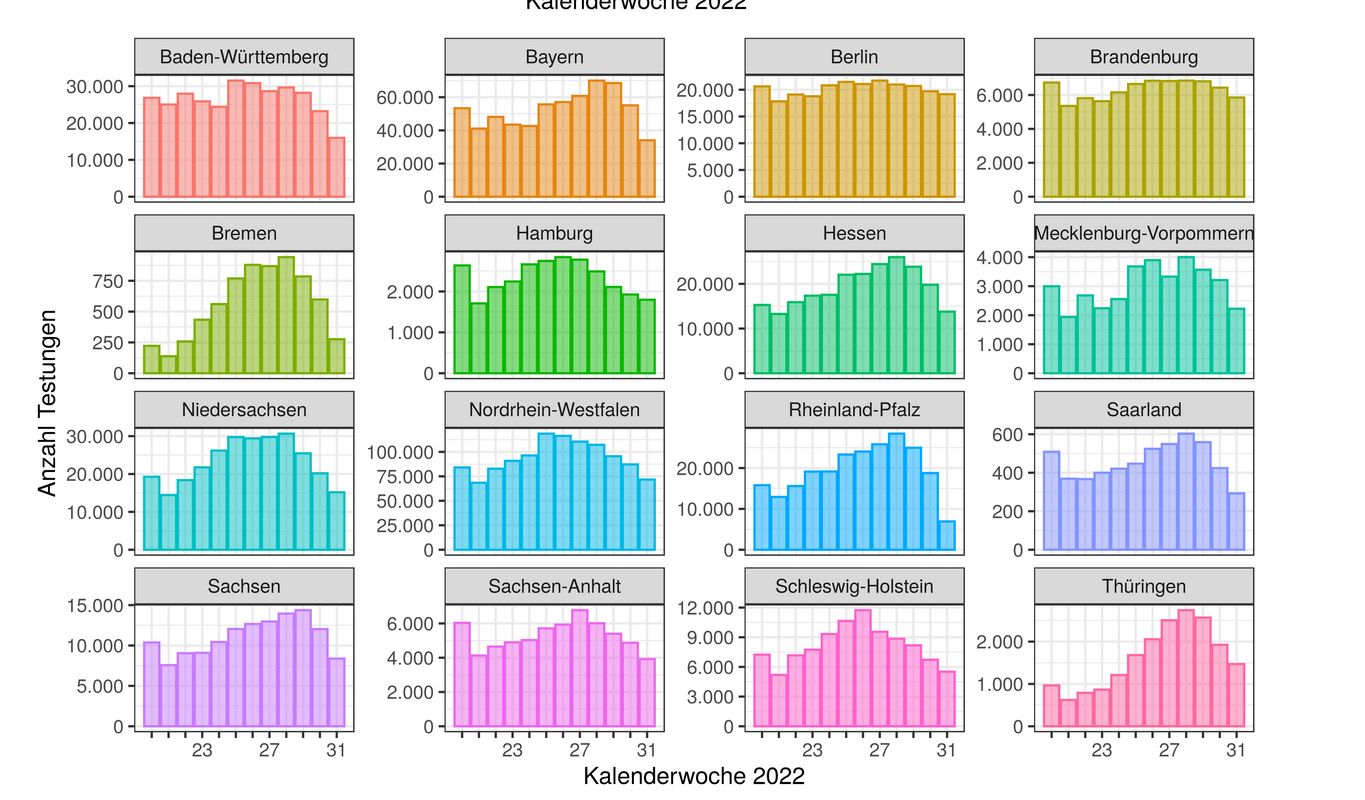 2
Wo wird getestet (SARS in ARS) - Datenstand 09.08.2022
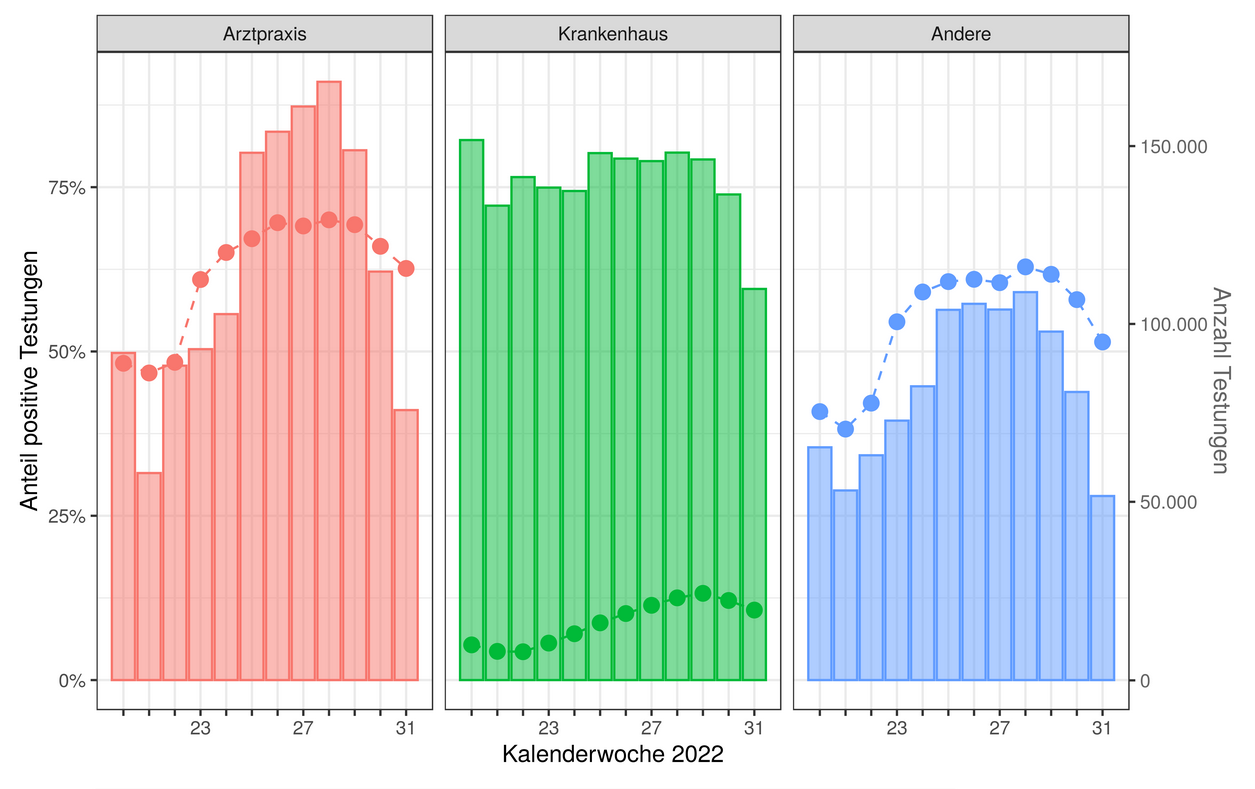 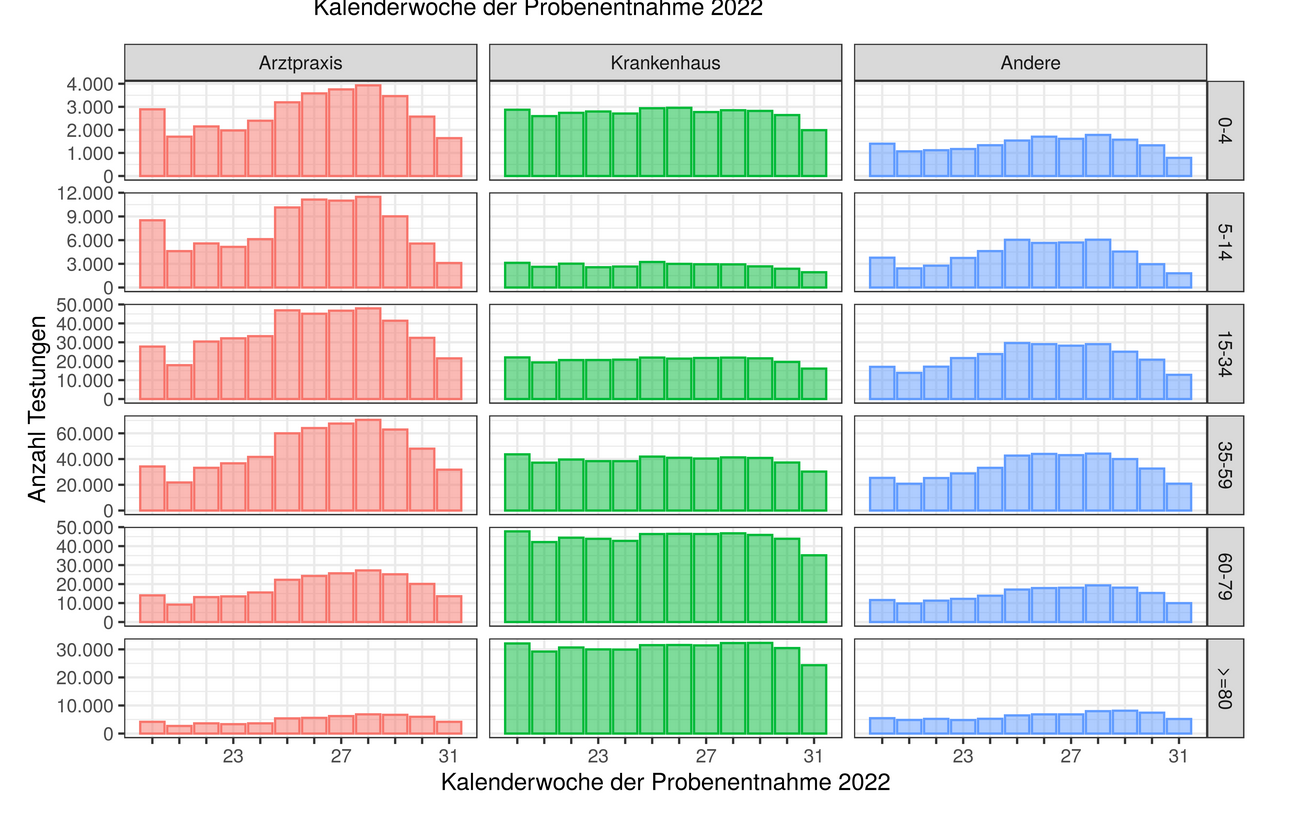 3
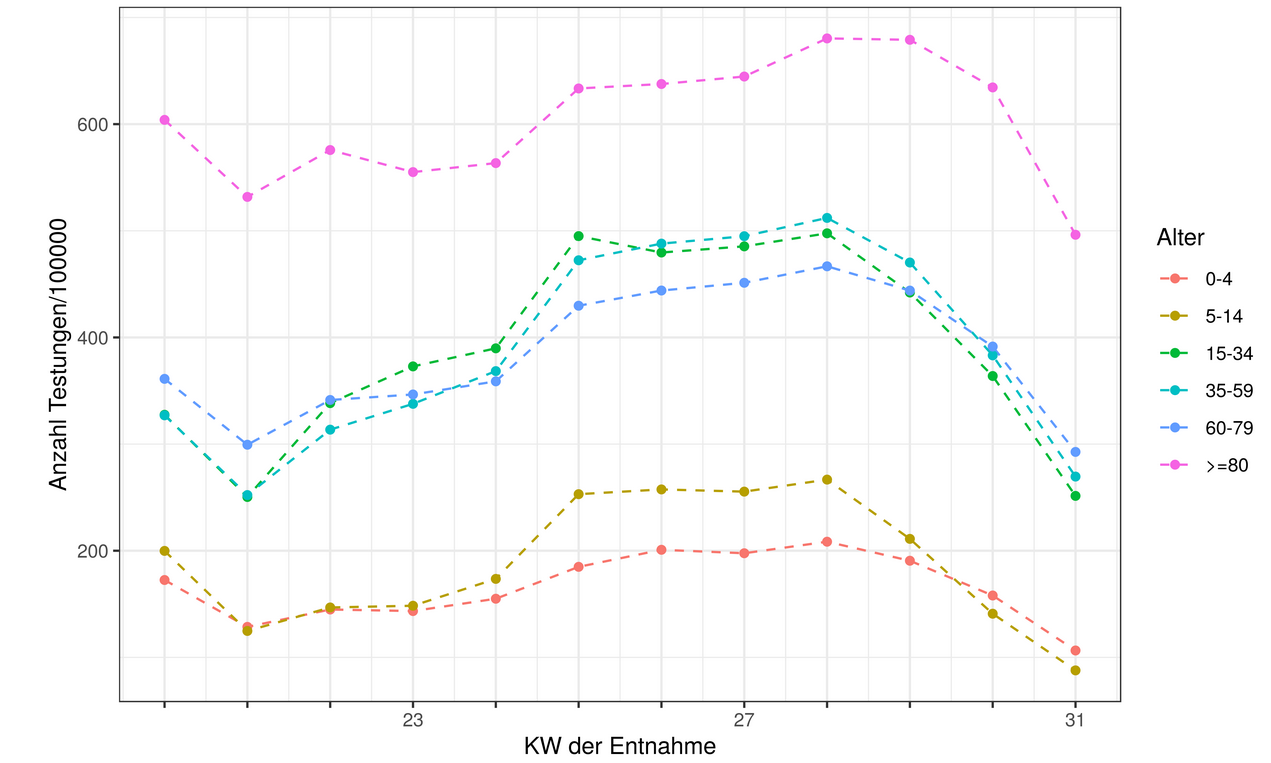 Datenstand 09.08.2022 Anzahl der Testungen pro 100.000 Einwohner nach Altersgruppe und Woche
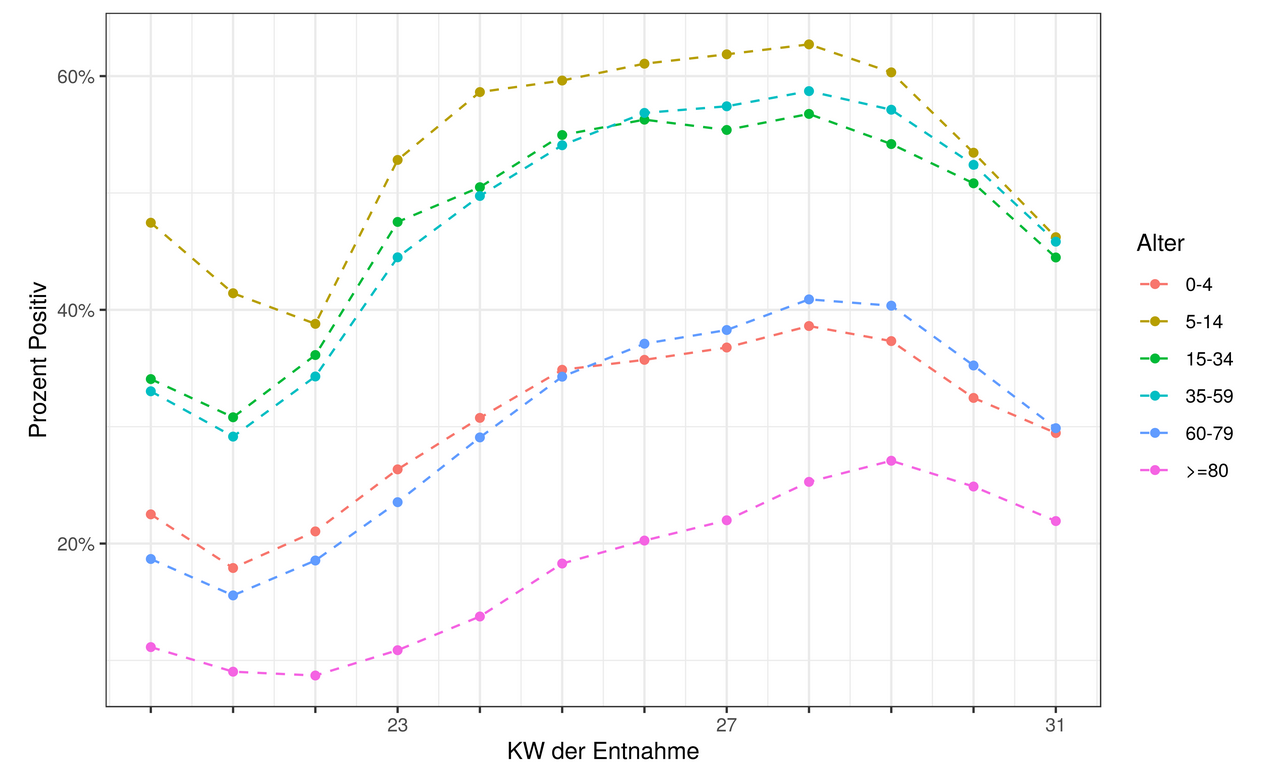 Positivenanteile nach Alters-gruppe und Woche
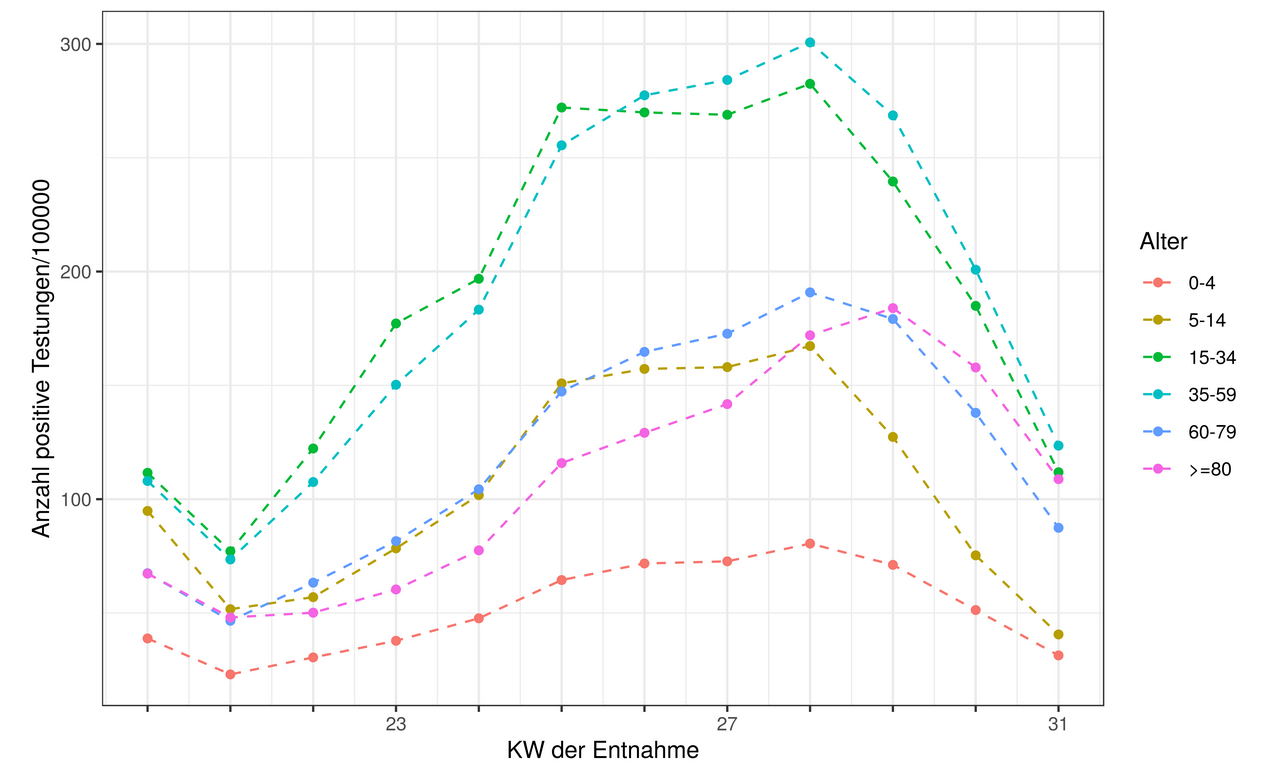 Anzahl POSITIVE Testungen pro 100.000 Einwohner nach Altersgruppe und Woche
4
Datenstand: 09.08.2022Ausbrüche in medizinischen Behandlungseinrichtungen und Alten- und Pflegeheimen
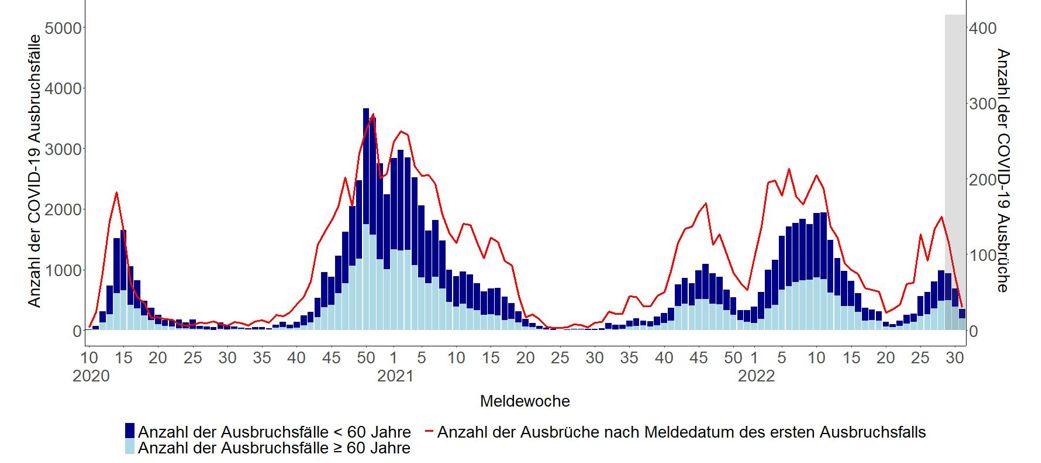 Medizinische Behandlungs-einrichtungen
Todesfälle;
15  15  12  17
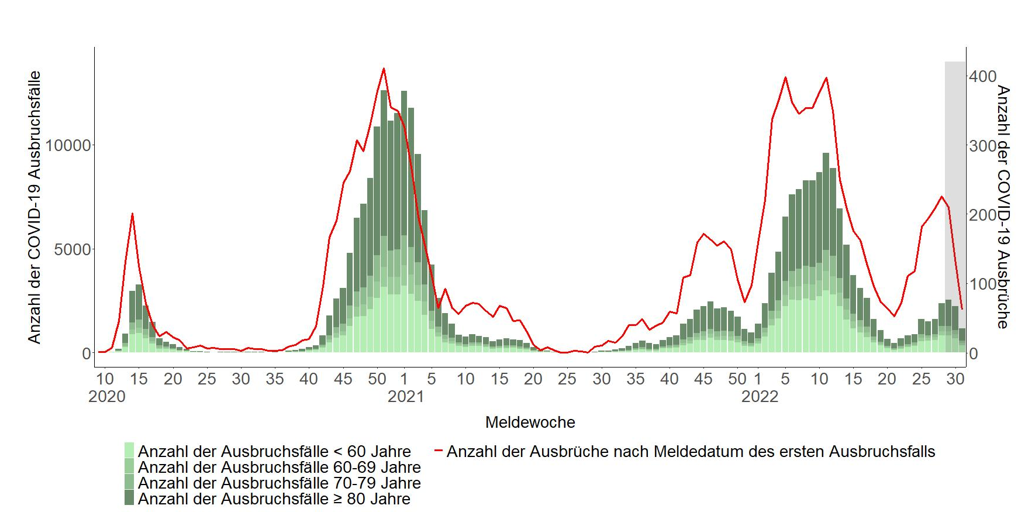 Alten- und Pflegeheime
Todesfälle;
62  38  58 56
5